Мы умные!
Мы дружные!
Мы внимательные!
Мы старательные!
В 1 классе учимся!
Всё у нас получится!
В  марте первого числа в гости к  нам пришла……..
весна
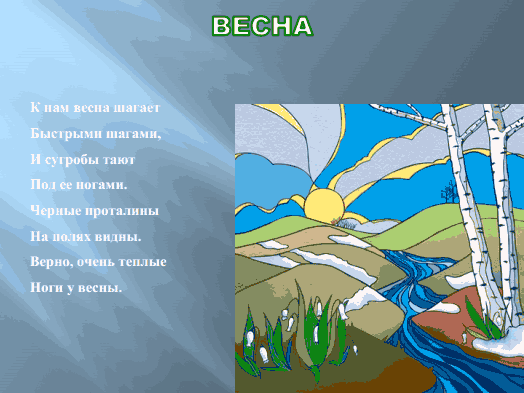 Апрель, апрель. 
                   Звенит капель…
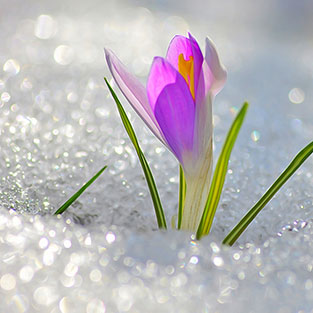 За окном весна.  Весной мы чаще и шире открываем окна, чтобы свежий весенний воздух наполнил наше жилище. Открытое окно, пусть оно станет символом нашего урока.
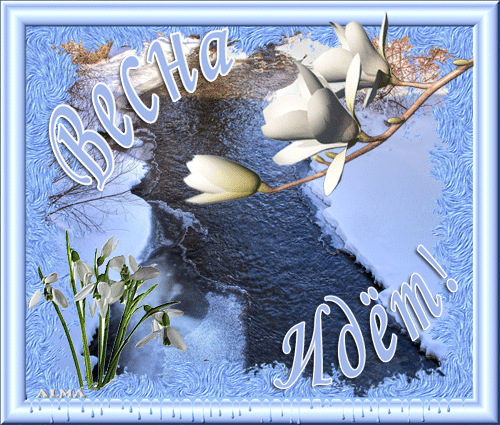 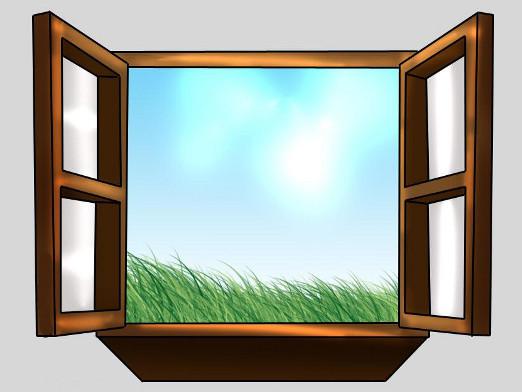 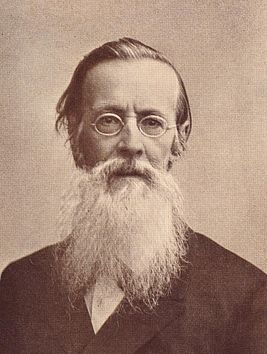 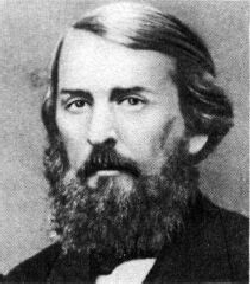 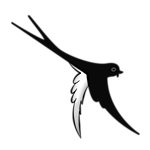 Алексей 
Николаевич 
Плещеев
Аполлон 
Николаевич 
Майков
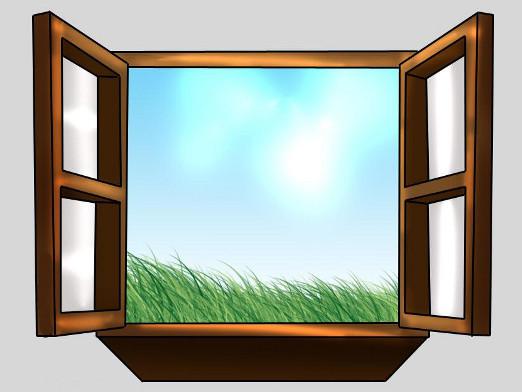 Ирина
 Петровна
 Токмакова
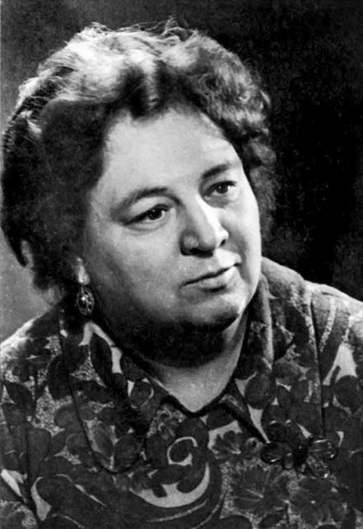 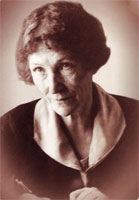 Евгения
Федоровна
 Трутнева
С.70-71
Выглянем в окно. Что услышим и увидим?  Хотите узнать, о чем поют воробушки?
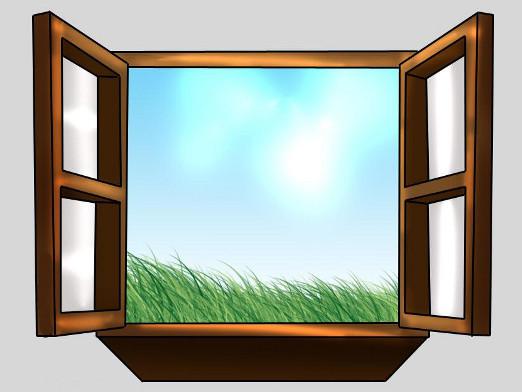 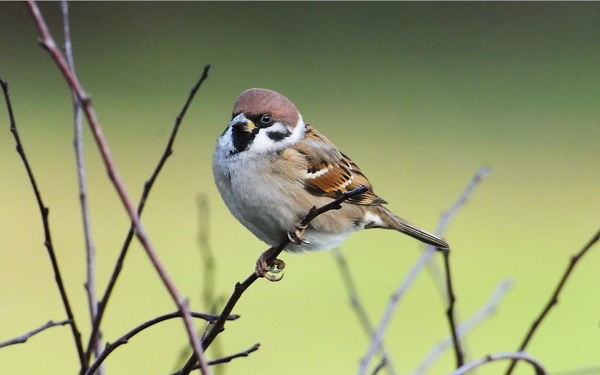 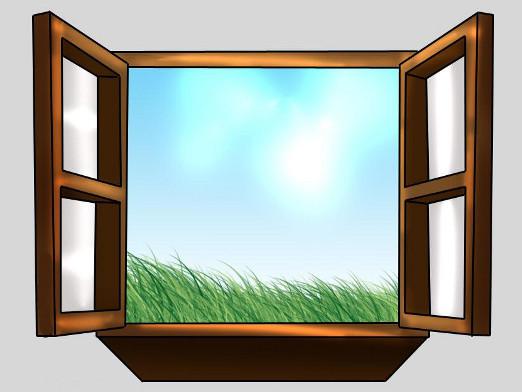 С.73
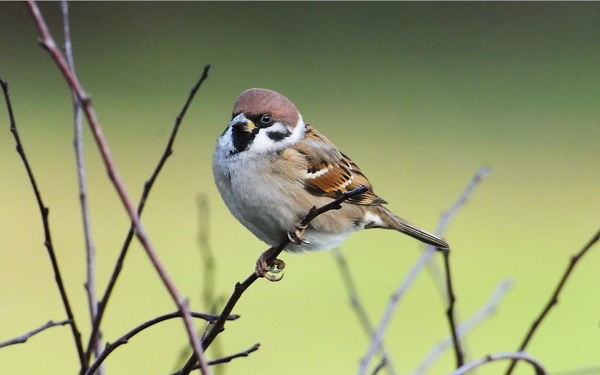 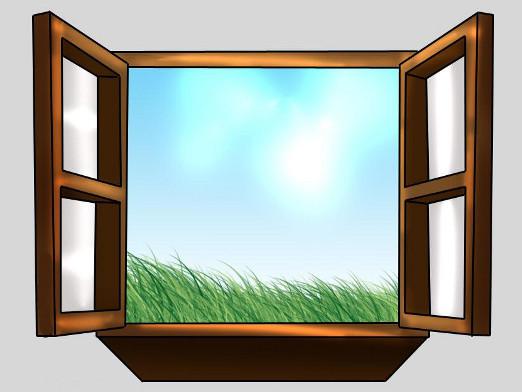 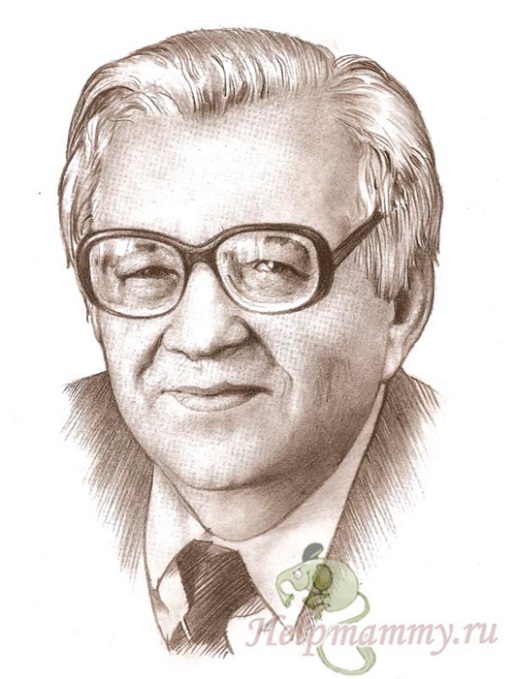 Валентин 
Дмитриевич 
Берестов
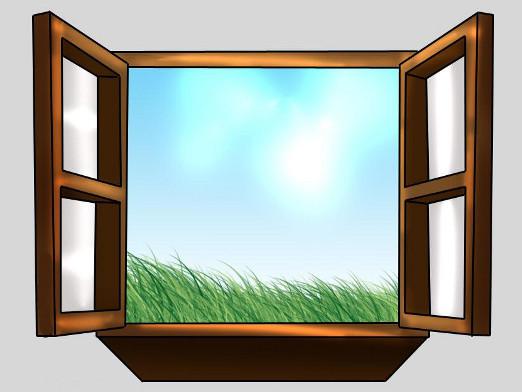 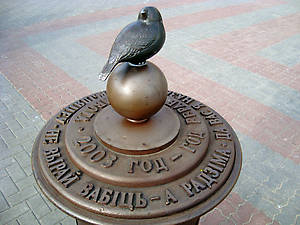 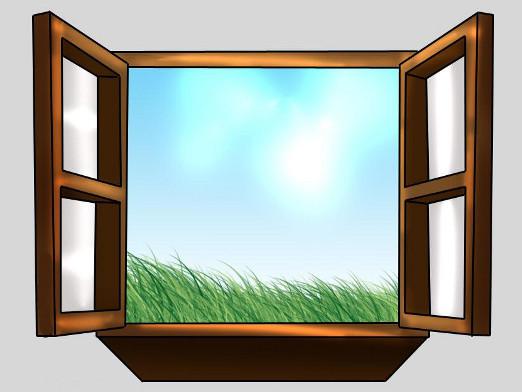 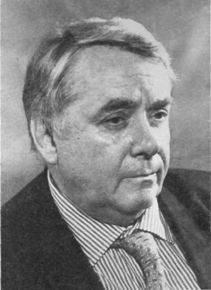 Роман 
Семёнович 
Сеф
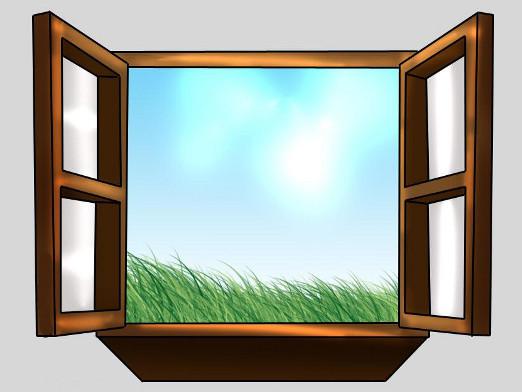 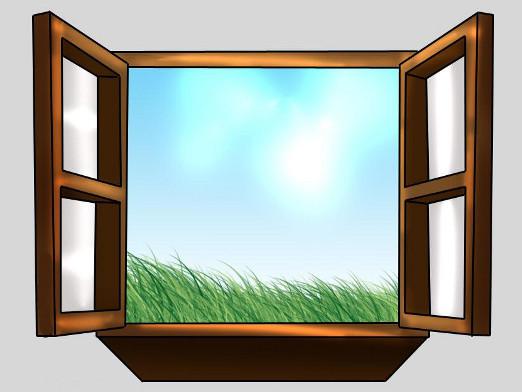 Чудо – 
нечто небывалое, невероятное, удивительное, поразительное.
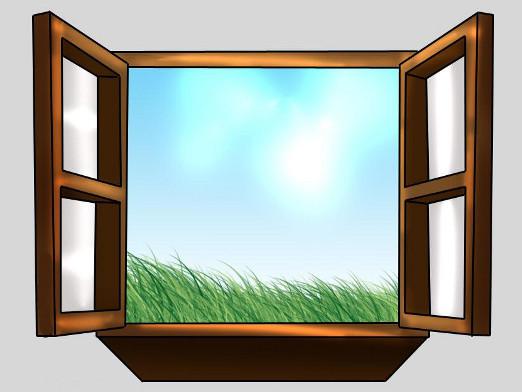 Если бы березка умела говорить, как воробушки, что тогда…..?
- А если бы асфальт мог говорить, что он сказал бы?
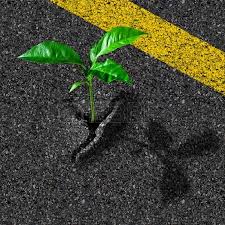 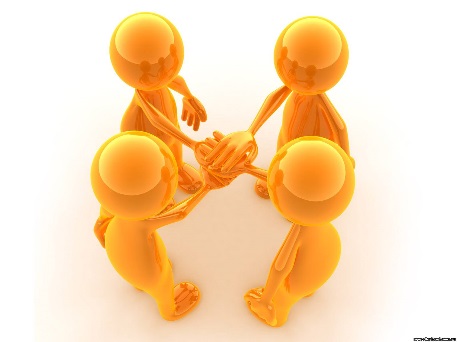 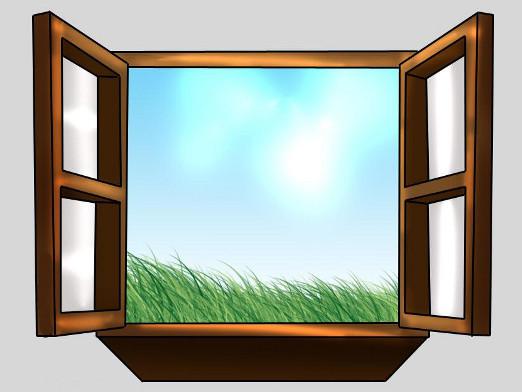 Пробивается   берёзка.
Так сходи и посмотри.
Возле дома №3.
Ты ещё не видел чуда?
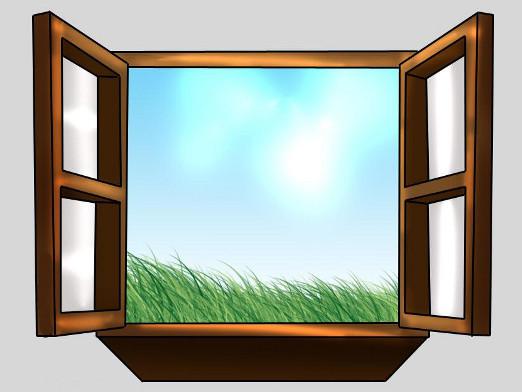 1)Ты ещё не видел чуда?
2)Так сходи и посмотри.
3)Возле дома №3.
4)Пробивается   берёзка.
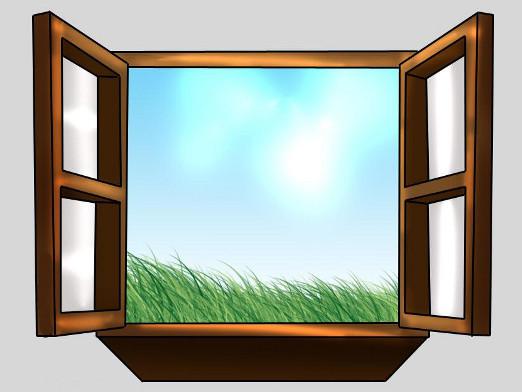 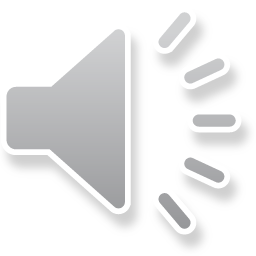 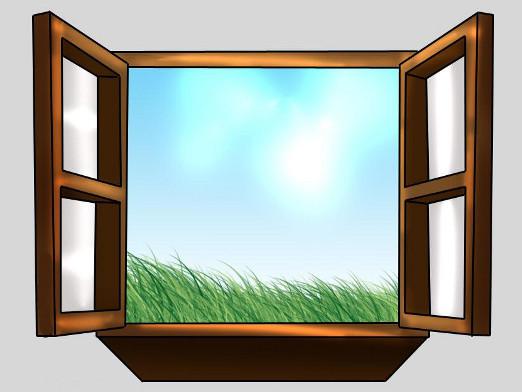 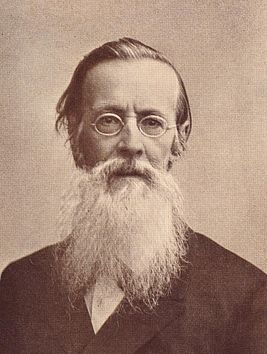 Аполлон Майков 
« Христос Воскрес».
с.74
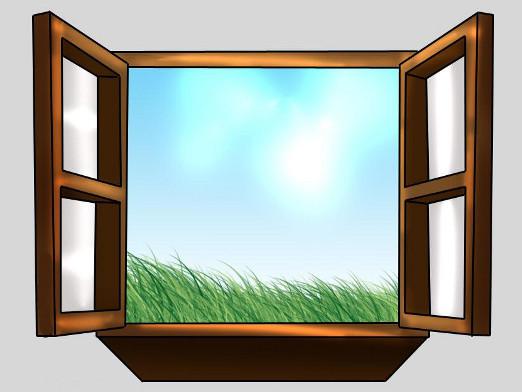 V  -  уже  знаю
 +  новое
 -  не знал, думал иначе
 ?  не понял, есть         вопросы
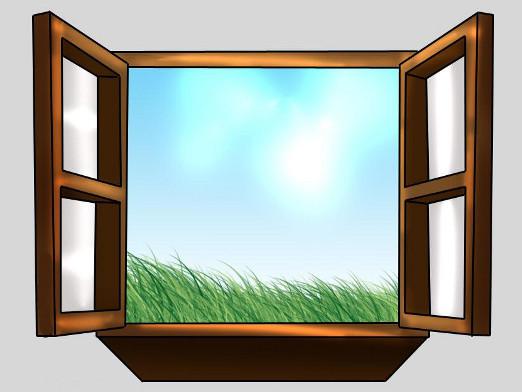 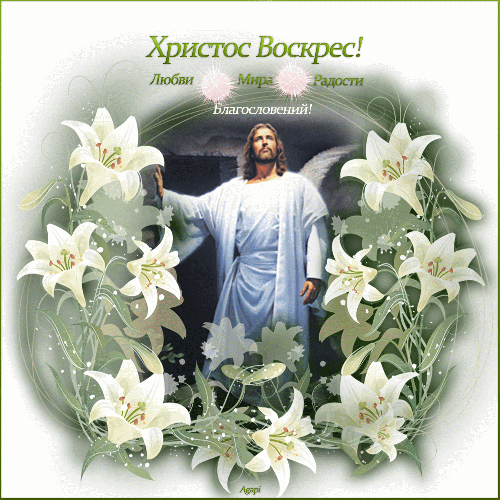 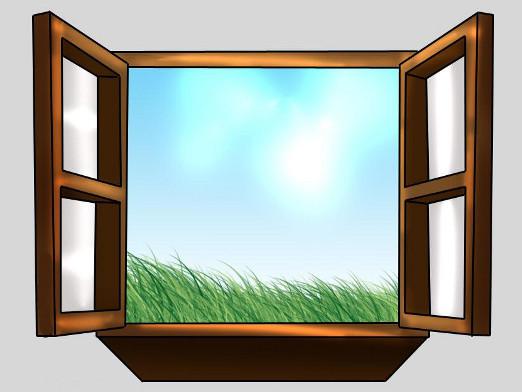 Весна — это пора обновления , пробуждения и новой жизни не только в природе, но и в душе человека. С приходом весны у людей появляется вера, надежда на что-то лучшее. Поэтому весну всегда ждут с нетерпением.
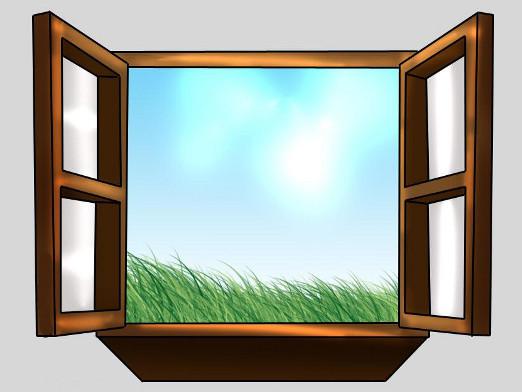 синквейн
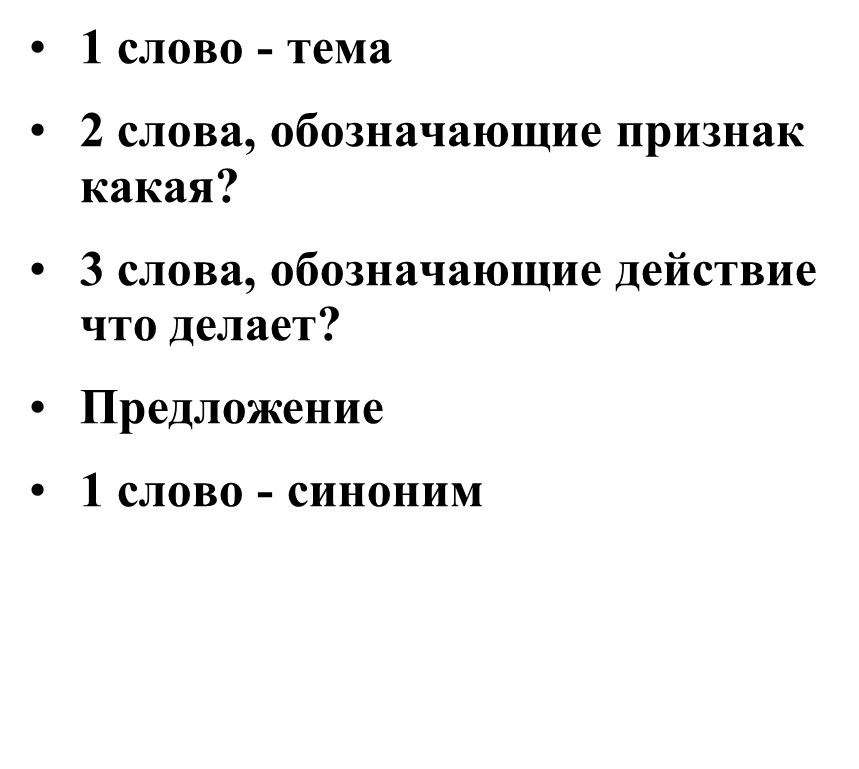 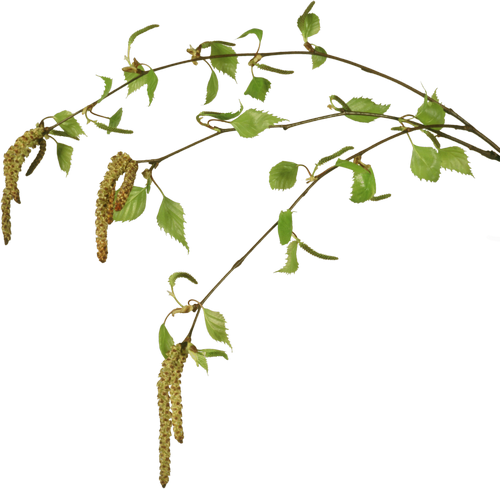 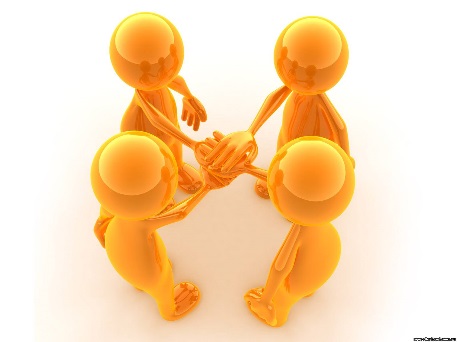 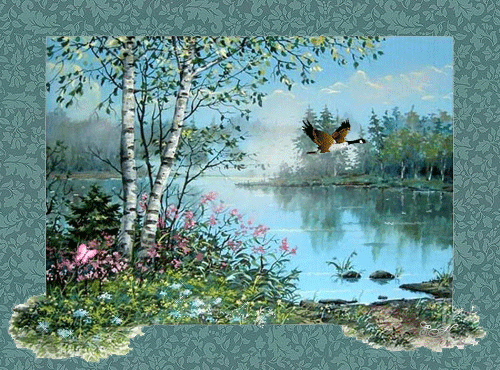 Молодцы!
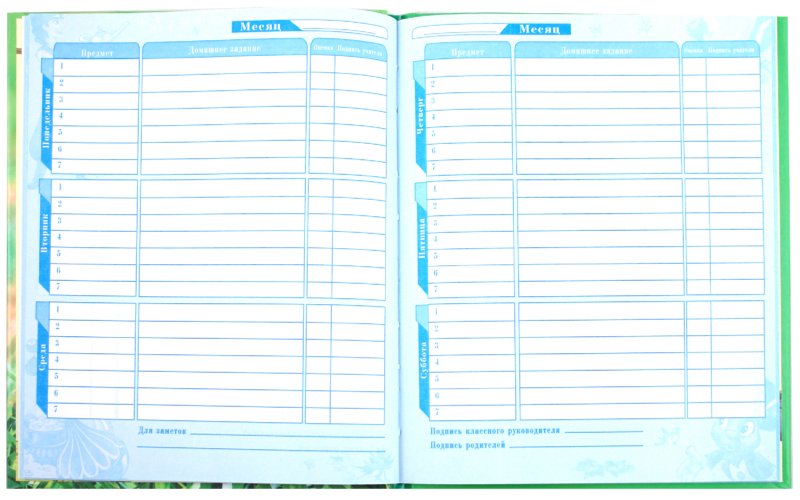 чтен
С.73 -75 чит.